Revitalizace brownfieldu s minimální podlahovou plochou 200 m2
Autor BP: 		Vojtěch Doubek
Vedoucí BP:		Ing. Zuzana Kramářová , Ph.D.
Oponent BP: 	Ing. Petr Blažek
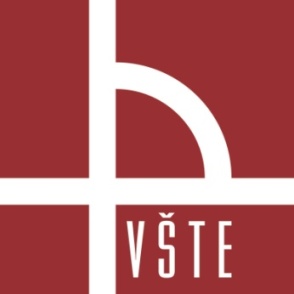 Vysoká škola technická a ekonomická v Českých Budějovicích
Obsah
Cíl práce
Umístění objektu
Stávající stav objektu
Návrh revitalizace
Závěr
Cíl práce
Cílem práce je navrhnout vhodnou revitalizaci existujícího brownfieldu
Zpracovat studii širších vztahů okolí lokality
Vybrat vhodnou novou funkci z hlediska architektonického a dispozičního řešení
Zpracovat dokumentaci k rekonstrukci objektu a lokality
Postup zpracování
Teoretická část
Aplikační část
Umístění objektu
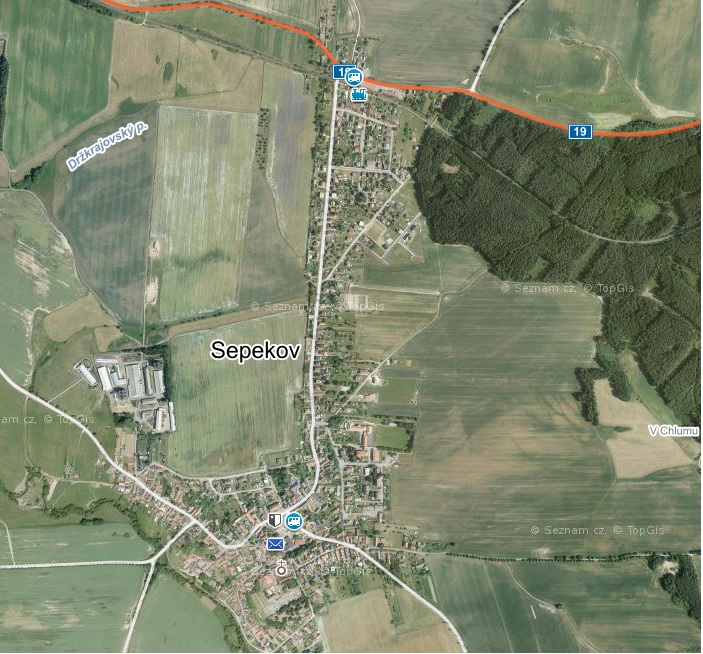 Řešený objekt
Milevsko
Řešený objekt
Umístění objektu
Obec Sepekov
Zastavěná plocha 285,7m2
Bývalá prodejna
Částečně podsklepen
Současné využití
Sklad stavebního materiálu
Firemní zázemí
Řešený objekt
Stávající stav objektu
Jihovýchodní pohled
Severovýchodní pohled
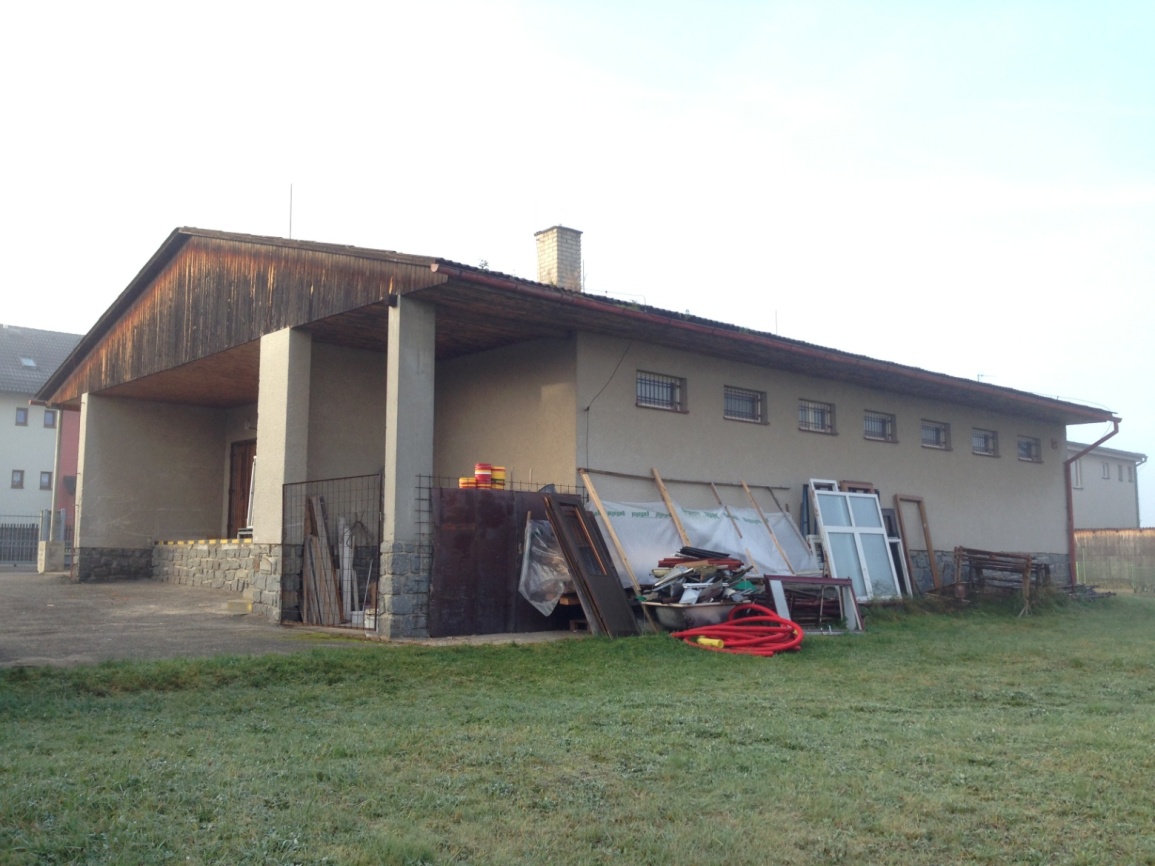 Stávající stav objektu
Severozápadní pohled
Jihozápadní pohled
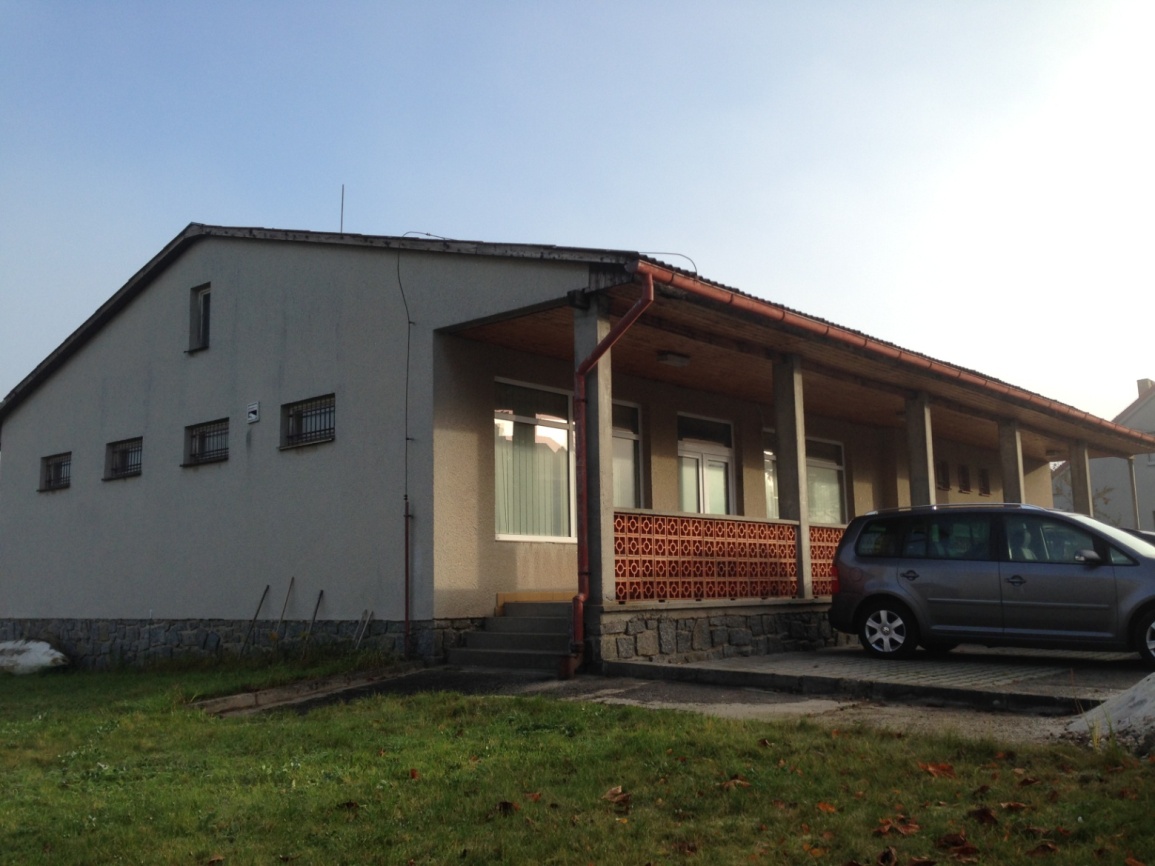 Návrh revitalizace
Obnova prodejny v 1.NP
Nové kanceláře v 1.NP
Nástavba 2.NP
Konstrukce vazníkové střechy
Zateplení objektu
Revitalizace pozemku
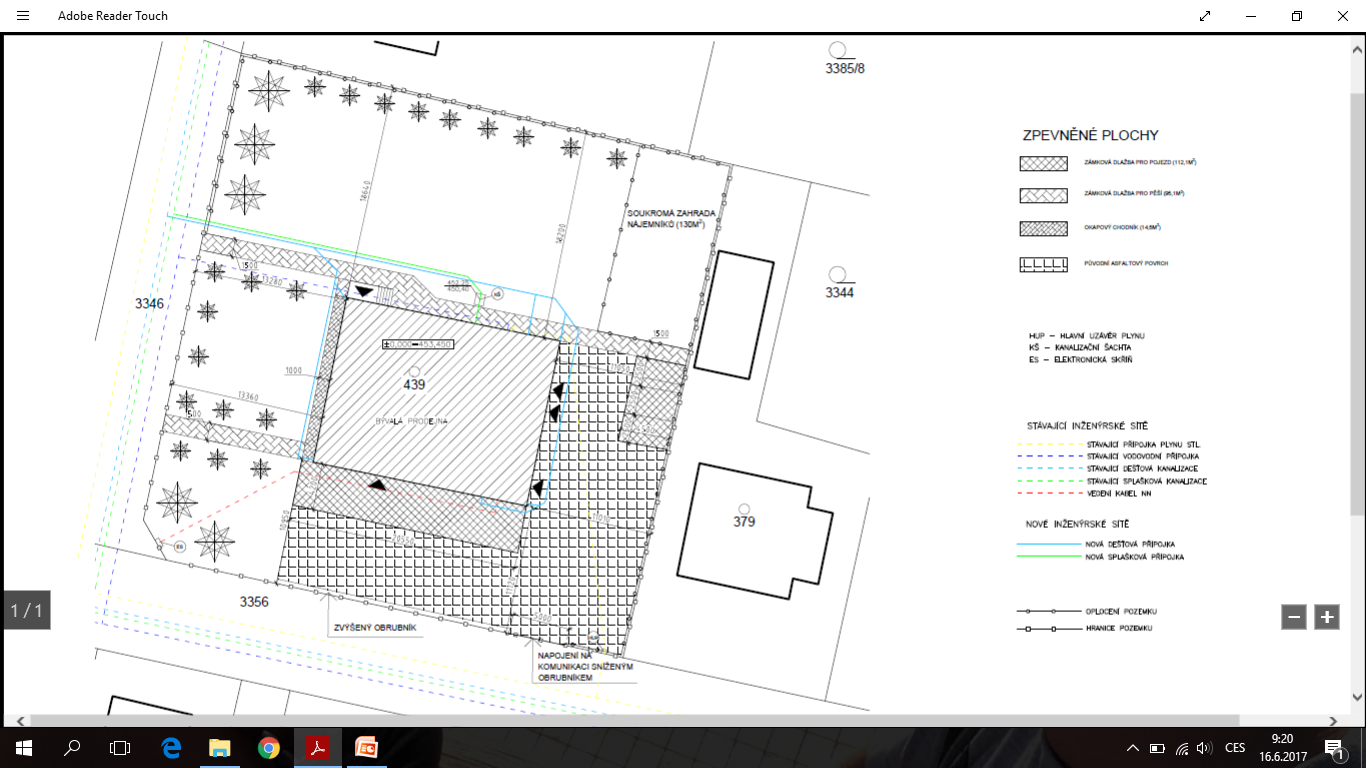 Dispoziční studie 1.NP
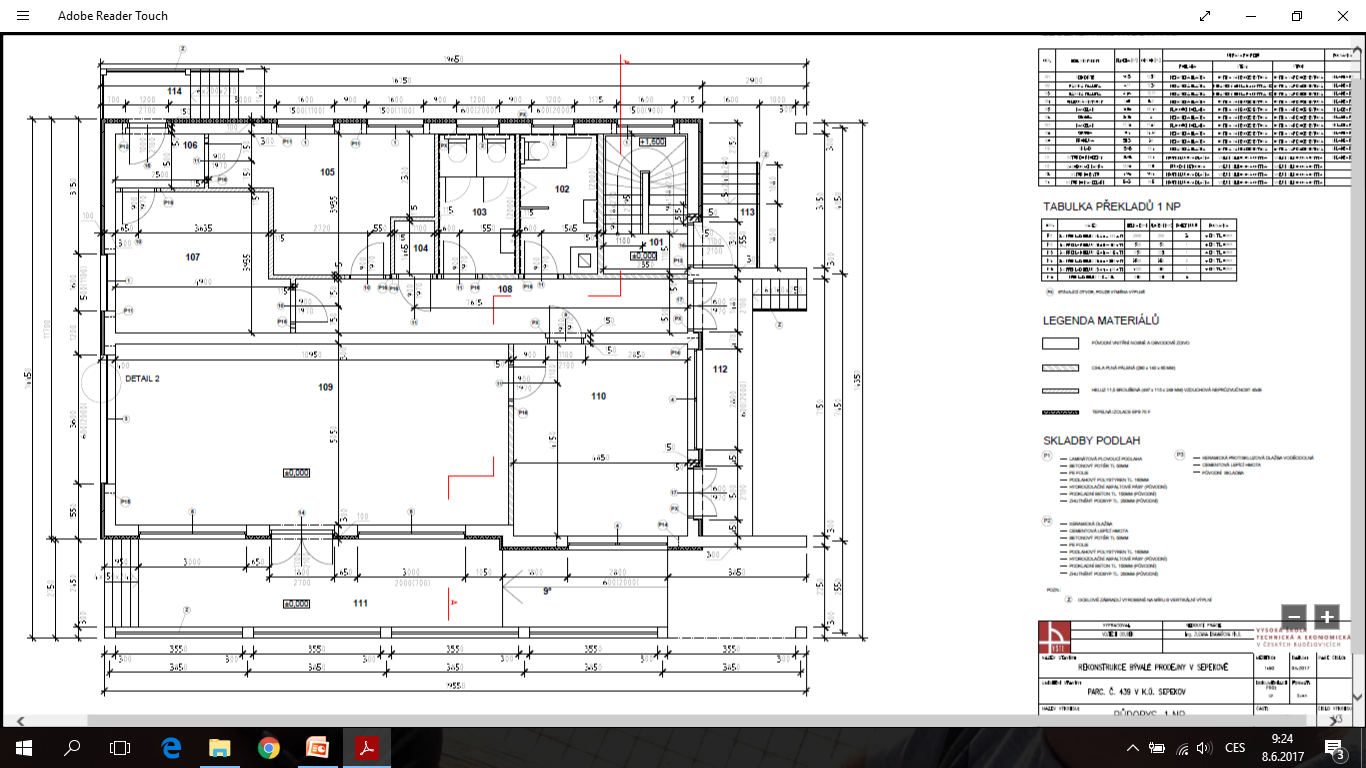 Dispoziční studie 2.NP
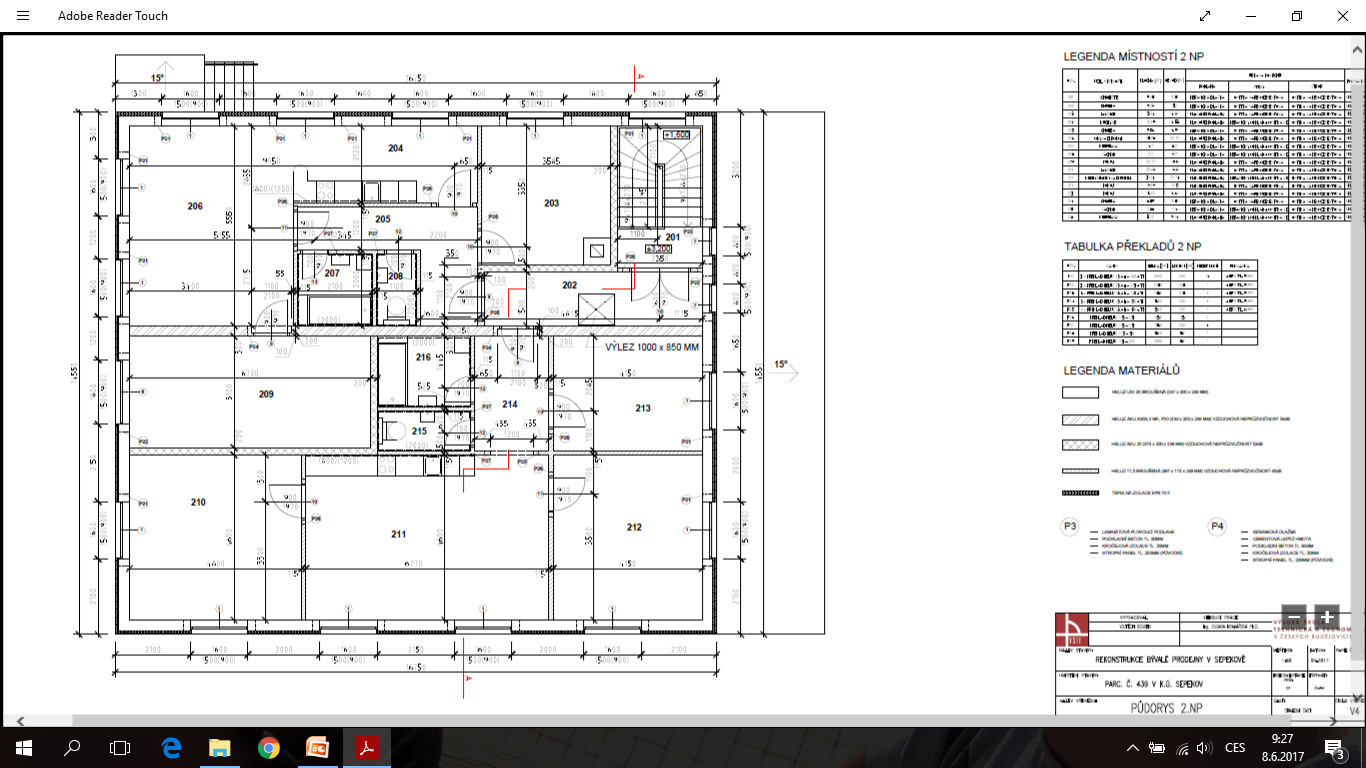 Závěr
Nové využití 
Zhodnocení areálu
Zpracování dokumentace
Děkuji za pozornost
Použité zdroje:
Mapové podklady
Mapy.cz
Fotografie
Vlastní
Výkresy
Vlastní
Doplňující otázky
Popište, které stupně řízení(z hlediska stavebního zákona) by bylo třeba absolvovat, aby bylo možné započít s navrženými úpravami?
Územní řízení
Stavební řízení
(Kolaudace)
Doplňující otázky
Vysvětlete, jaké části projektové dokumentace by bylo třeba dopracovat, protože nebyly součástí zadání bakalářské práce?
Technická a technologická zařízení
Požárně bezpečnostní řešení
Dokladová část
Doplňující otázky
Uveďte, kterými legislativními podklady a jejich konkrétními částmi byste se řídil?
Zákon č. 183/2006 Sb.
Vyhláška č. 499/2006 Sb.
Zákon č. 133/1985 Sb.
Doplňující otázky
Jak bude řešen přívod vzduchu do kotelny?
Samostatný vzduchovod
Přívod vzduchu komínem